Measured Impact of Crooked Traceroute
Matthew Luckie, David Murrell (Univ. of Waikato)
Amogh Dhamdhere, kc Claffy (CAIDA/UCSD)
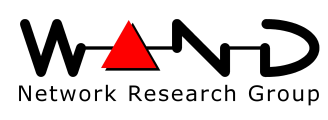 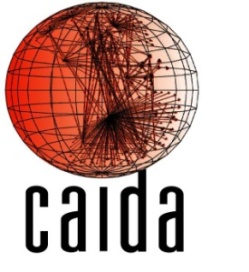 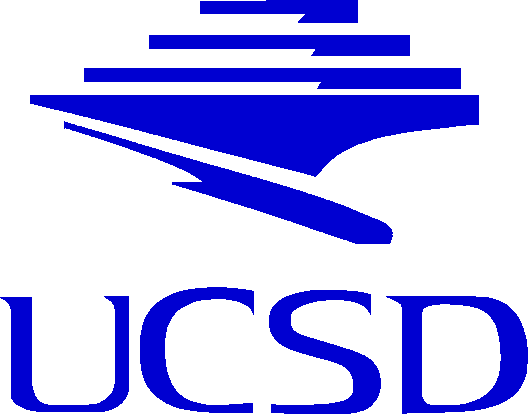 1
The Problem
Traceroute-based algorithms are critical to macroscopic topology collection efforts
Until recently, such algorithms ignored the effects of per-flow load balancing
Classic traceroute + per-flow load balancing:
Inference of false loops  -- Augustin et al. IMC ’06
Lower destination reachability -- Luckie et al. IMC ’08 
Inference of false links
8 February 2011
Measured Impact of Crooked Traceroute - AIMS 2011
2
X
B
Y
A
D
C
The Problem
Classic traceroute: probes toward a destination can take different paths
Augustin et al. IMC’07: 39% of paths have at least one per-flow load-balancer
 We try to quantify false link inference rate
Can’t go back and fix pre-2006 data
1
0
1
0
1
0
2
0
2
1
1
0
1
0
X0
X0
A0
B0
D0
C0
Y0
Y0
8 February 2011
Measured Impact of Crooked Traceroute - AIMS 2011
3
Terminology
Artifact links: links that are inferred by classic traceroute but not actually traversed by packets in ﬂows
Artifact links would not be inferred with a traceroute algorithm that enumerates per-ﬂow load-balanced paths toward the destination, e.g., MDA traceroute
An artifact link is not necessarily false!
False links: Artifact links which we believe to not exist in the topology
8 February 2011
Measured Impact of Crooked Traceroute - AIMS 2011
4
X
Y
A
B
C
D
E
F
Interface graph

With load balancing at X, A, and B, MDA traceroute would see this graph
8 February 2011
Measured Impact of Crooked Traceroute - AIMS 2011
5
X
A
E
Interface graph
Inferred usingclassic traceroute
B
C
D
F
A-E is anartifact of classictraceroute
Y
8 February 2011
Measured Impact of Crooked Traceroute - AIMS 2011
6
X
A
E
X
Y
C
D
E
F
B
A,B
C
D
F
Y
A-E does notintroduce a false linkif A+B are aliases inthe router topology
Interface graph
revealed usingclassic traceroute
8 February 2011
Measured Impact of Crooked Traceroute - AIMS 2011
7
X
A
E
X
Y
A
B
C,E
D,F
B
C
D
F
Y
A-E does notintroduce a false linkif C+E are aliases inthe router topology
Interface graph
revealed usingclassic traceroute
8 February 2011
Measured Impact of Crooked Traceroute - AIMS 2011
8
X
A
E
X
Y
A
B
C,D
E,F
B
C
D
F
Y
A-E could introducea false link in thisrouter topology
Interface graph
revealed usingclassic traceroute
8 February 2011
Measured Impact of Crooked Traceroute - AIMS 2011
9
X
Y
A
B
C
D
E
X
C
A
B
Y
D
X
Y
A
B
F
Not all load balancing could produce an artifact



8 February 2011
Measured Impact of Crooked Traceroute - AIMS 2011
10
Methodology
22 ark monitors, each probing a list of 16189 addresses
Derived from BGP data from Routeviews in Sept 2010
Identify artifact links in classic traceroute data
MDA to infer all possible links towards a destination to 99% confidence
Artifact links appear in the output of classic traceroute but not in MDA traceroute
Determine if the artifact could introduce a false router link
8 February 2011
Measured Impact of Crooked Traceroute - AIMS 2011
11
A
E
B
C
D
F
Identifying False Links
Use Ally and Mercator to check for aliases
If (A,B) or (E,C) or (E,D) are aliases, then the artifact link is not false (classification: valid)
If (A, B, C, D, E) all exhibit incrementing IPID but no alias is found, the artifact could be a false link
Otherwise artifact is unclassified.
Assumption (validated) is that IPID-based alias resolution can determine whether or not two IP addresses are aliases if incrementing IPID values are observed.
9 February 2011
Measured Impact of Crooked Traceroute - AIMS 2011
12
Routing Changes
To guard against false positives as a result of path changes, we use the following procedure
Initial Paris traceroute
Classic traceroute
MDA traceroute to 99% confidence
Final Paris traceroute
Infer stable routing if neither Paris trace infers a link not also seen with MDA
9 February 2011
Measured Impact of Crooked Traceroute - AIMS 2011
13
Summary of Results
8 February 2011
Measured Impact of Crooked Traceroute - AIMS 2011
14
False AS links
Traceroute is often used to infer AS-level connectivity
Using prefix-AS mapping on each interface
False router links in classic traceroute can cause false AS links
26733 AS links in UDP-based graph, 28591 in ICMP graph
58 false AS links in UDP, 23 in ICMP
3 AS links (UDP) and 2 AS links (ICMP) were found in UCLA’s BGP AS topology
8 February 2011
Measured Impact of Crooked Traceroute - AIMS 2011
15
ISP-level Impact of False Links
We found small impact of false links on macroscopic topology
But what about mapping specific ISPs?
Obtained ground truth from tier-1 ISP: 1986 routers, and set of interfaces on each router
Probed prefixes in ISP’s customer cone from 265 Planetlab sites
Observed interfaces from ~45% of ISP’s routers, ~1400 links with Paris traceroute, ~4000 with Classic
8 February 2011
Measured Impact of Crooked Traceroute - AIMS 2011
16
ISP Router Degree Distribution
UDP-Classic makes the ISP appear to have much richer connectivity
Router degrees inflated by a median factor of 2.9 in UDP-Classic vs UDP-Paris
8 February 2011
Measured Impact of Crooked Traceroute - AIMS 2011
17
ISP PoP-level Path Diversity
We map routers to PoPs using geographic information
We compute the number of edge and node-disjoint paths between each pair of PoPs
UDP-Classic overestimates path diversity
8 February 2011
Measured Impact of Crooked Traceroute - AIMS 2011
18
Summary
Quantified the impact of classic traceroute + per-flow load balancing
Macroscopic topology: small impact
0.76% of links in classic ICMP traceroute are invalid
2.71% of links in classic UDP traceroute are invalid
Classic ICMP-echo approach not as affected by per-flow load balancers as UDP
ISP mapping: larger impact
Classic traceroute overestimates router degrees (median factor 2.9), PoP level path diversity
8 February 2011
Measured Impact of Crooked Traceroute - AIMS 2011
19
Thanks!Questions?
www.caida.org/~amogh/crooked-CCR10.pdf
8 February 2011
Measured Impact of Crooked Traceroute - AIMS 2011
20
X
C
A
B
Y
D
X
C
D
Artifact link impact: analytical alias resolution
Analytical alias resolution rule: two addresses in a traceroute path can’t be aliases if there are no loops.
0
Y
Y
0
1
0
0
0
0
0
0
1
0
10-15% of false links are of this form
0
8 February 2011
Measured Impact of Crooked Traceroute - AIMS 2011
21
Validating use of Ally technique to classify artifact links
Use ping –R and ICMP-Paris traceroute towards destination
RR IP address usually from egress interface
ICMP time-exceeded IP address usually from ingress interface
Infer addresses used in a sequence of /30 subnets
Identify ICMP/TCP/UDP IP-ID behaviour for each
Resolve for aliases using Ally for pairs of addresses with incrementing IPID values.
d.e.f.86
g.h.i.194
RR
a.b.c.5
a.b.c.6
d.e.f.85
g.h.i.193
traceroute
8 February 2011
Measured Impact of Crooked Traceroute - AIMS 2011
22
Validating use of Ally technique: results
22 ark monitors, 26,510 pairs of likely /30 aliases tested
Classification obtained for 20,762 (78%)
Others did not have an incrementing IP-ID
Some were incrementing but unresponsive to Ally.
93.8% inferred as aliases
Of not aliases, 6 IPs are involved in 88% of pairs
Suggests 6 outliers rather than a systematic erro
8 February 2011
Measured Impact of Crooked Traceroute - AIMS 2011
23